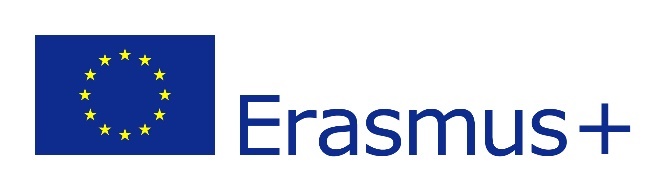 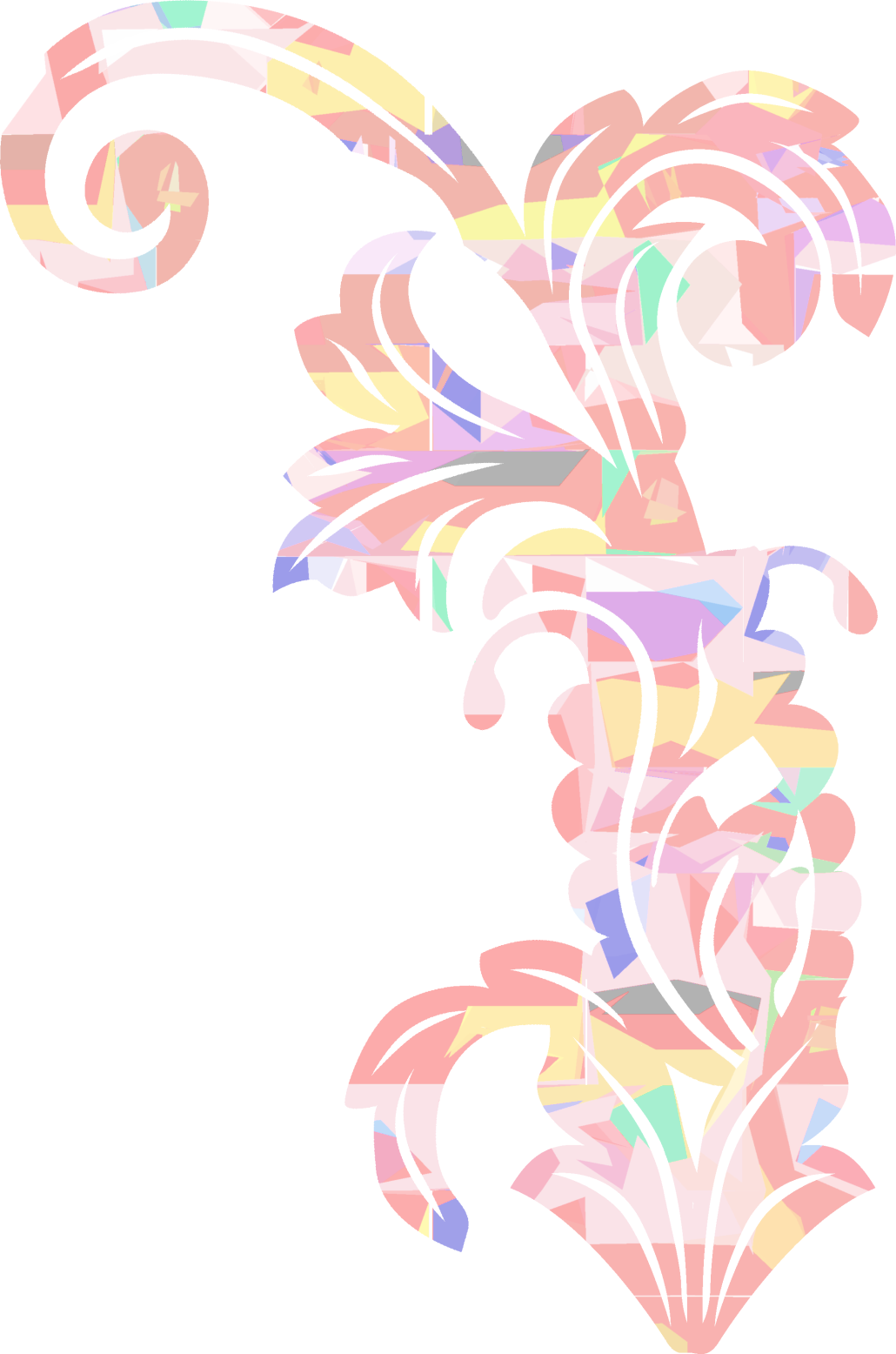 Jestem z Warszawy
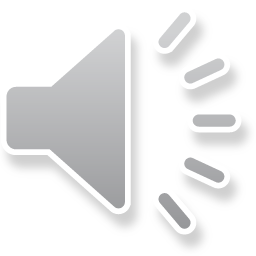 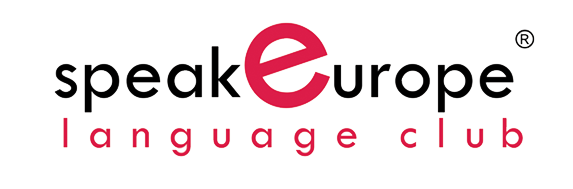 This project has been funded with support from the European Commission. This document reflects the views only of the authors, and the Commission cannot be held responsible for any use which may be made of the information contained therein.
być
ja jestem				my jesteśmy
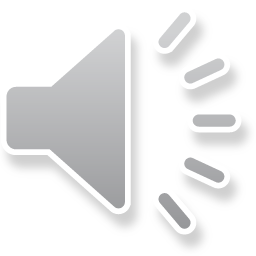 ty jesteś		            wy jesteście
ona/on jest          	    one/oni są
NAJWIĘKSZE MIASTA W POLSCE
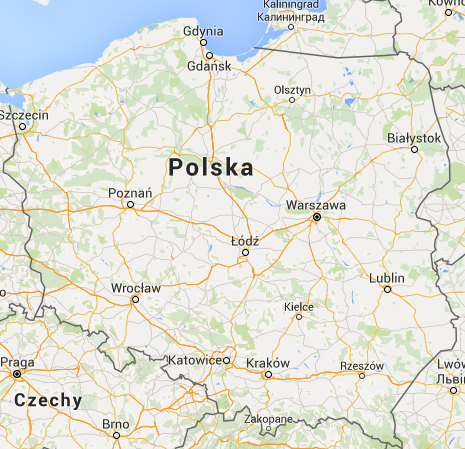 KRAJE EUROPY I AZJI
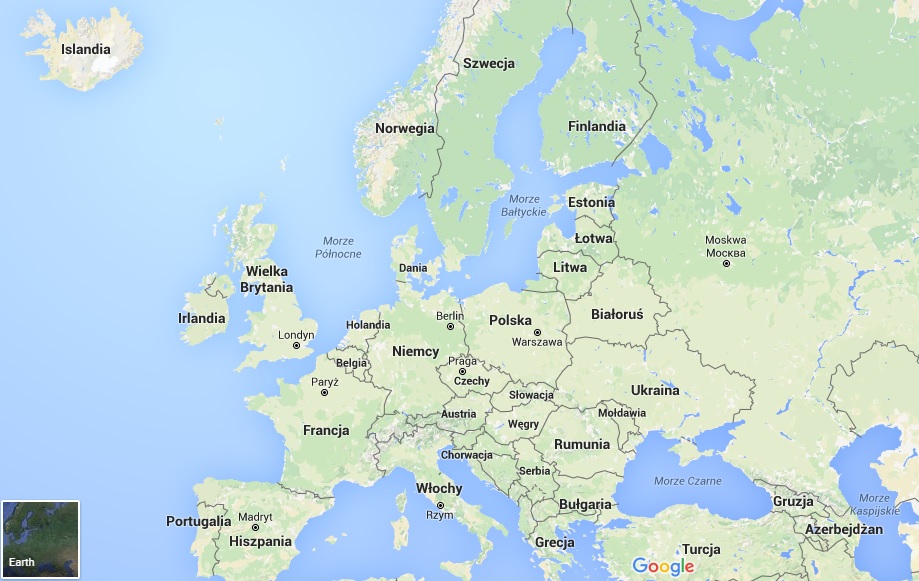 Rosja
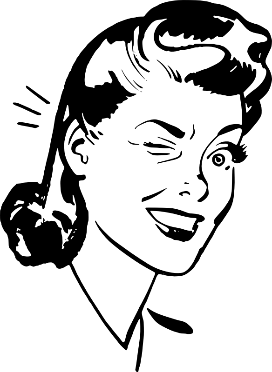 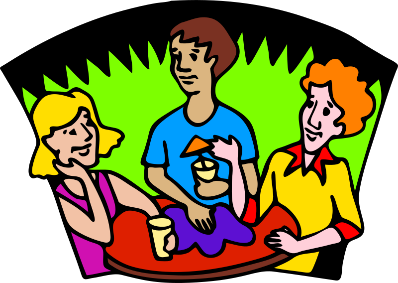 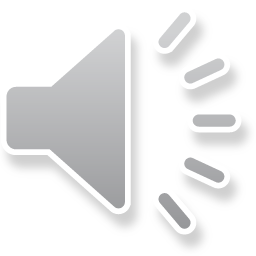 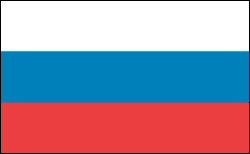 My jesteśmy z Rosji.
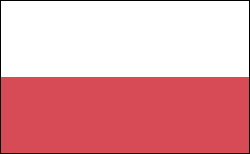 Jestem z Polski.
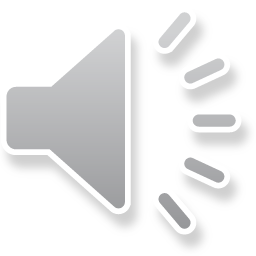 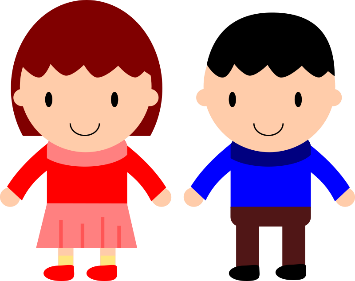 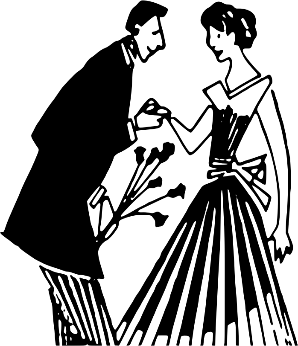 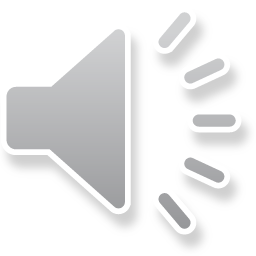 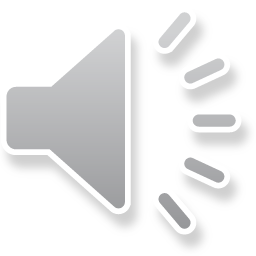 Jesteś z Wielkiej Brytanii.
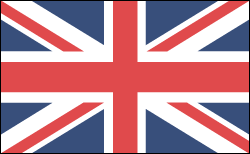 Wy jesteście z Niemiec.
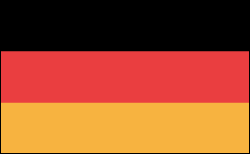 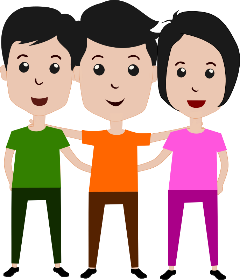 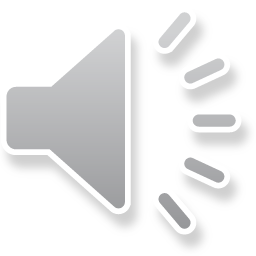 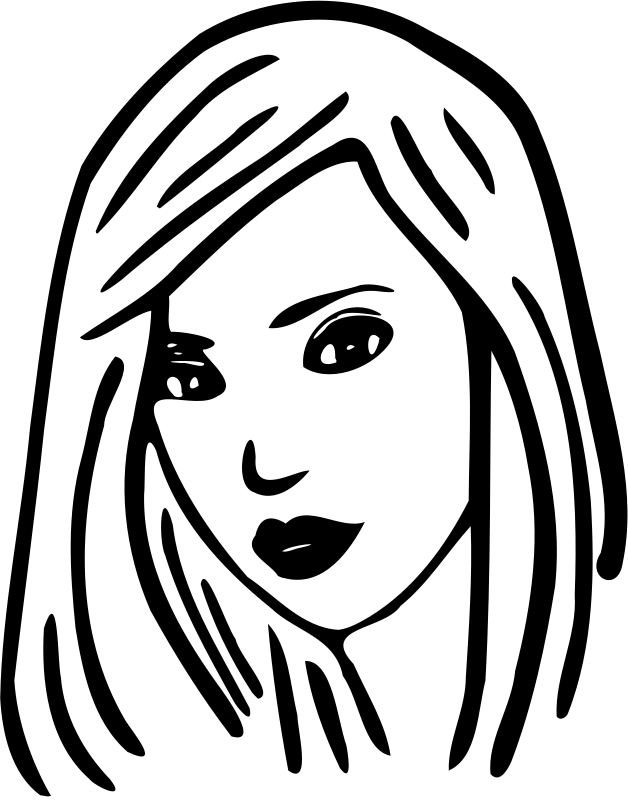 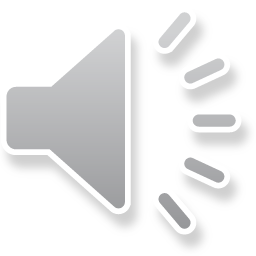 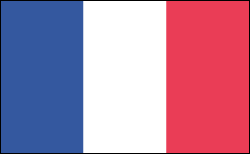 Ona jest z Francji.
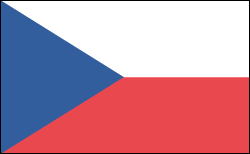 Oni są z Czech.
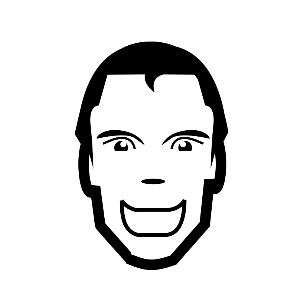 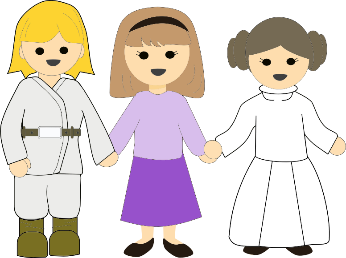 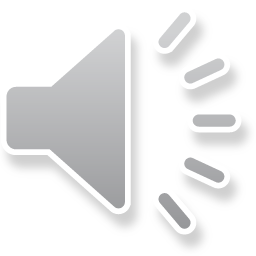 On jest z Hiszpanii.
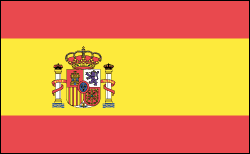 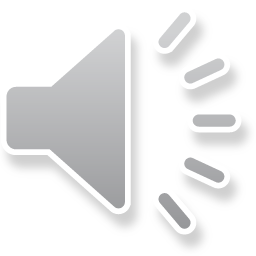 One są z Litwy.
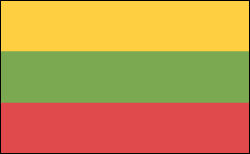 Jestem z Polski, z Warszawy.
Skąd jesteś?
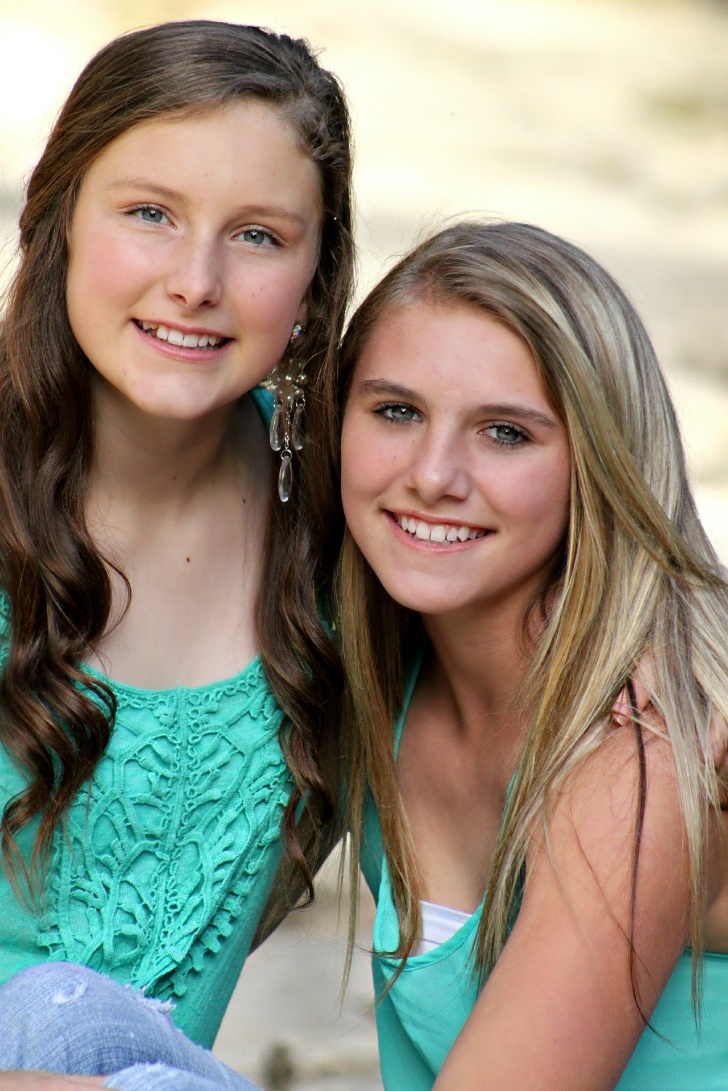 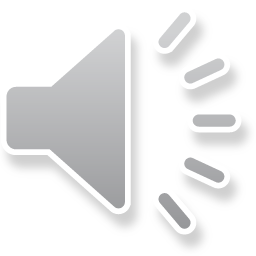 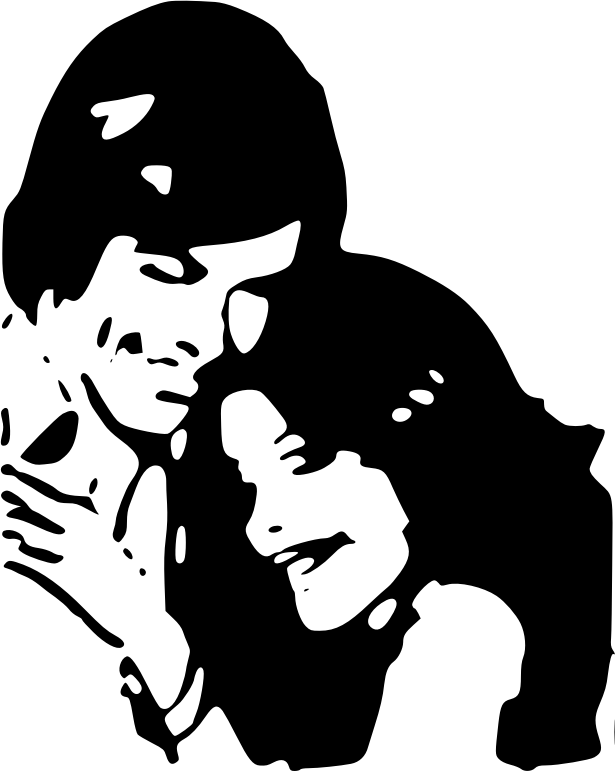 Marysiu, skąd są Peter i Mary?
Oni są z Wielkiej Brytanii.
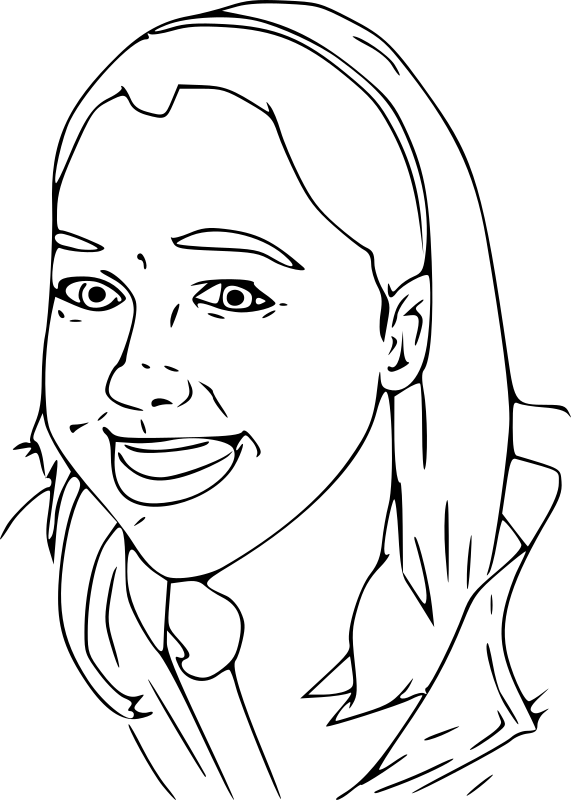 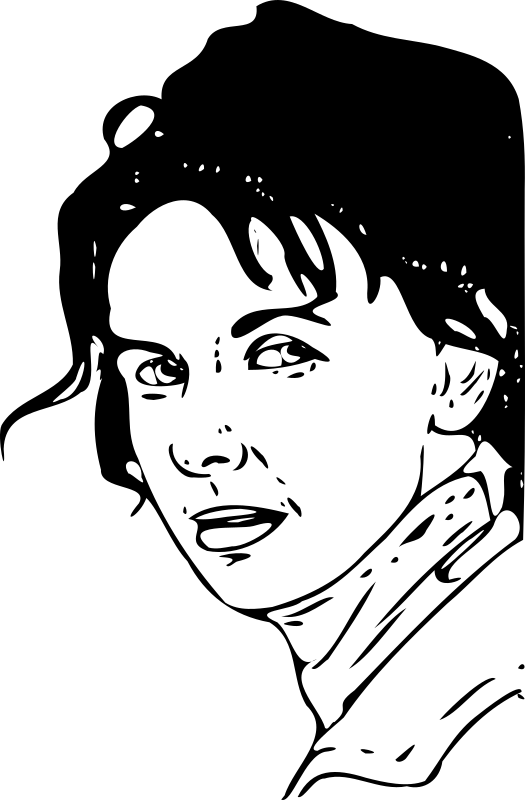 MÓWIĆ
Ja mówię					my mówimy
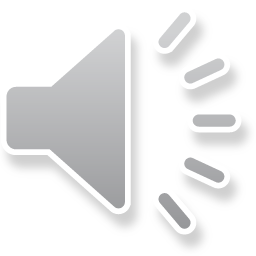 Ty mówisz				wy mówicie
On/ona mówi			oni/one mówią
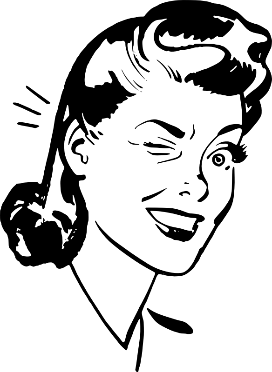 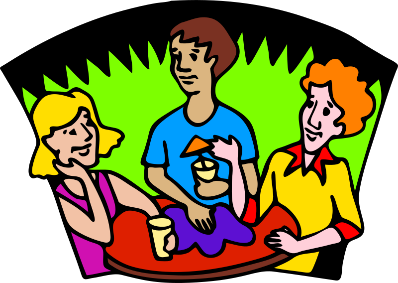 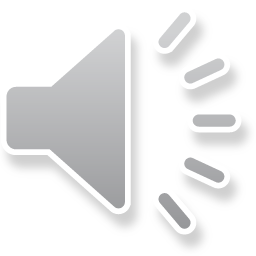 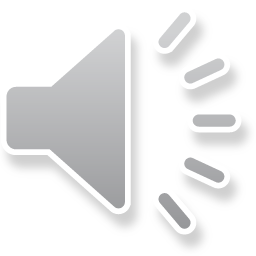 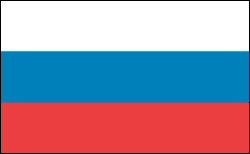 My mówimy po rosyjsku.
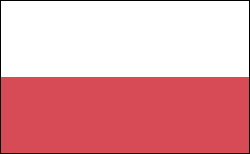 Mówię po polsku.
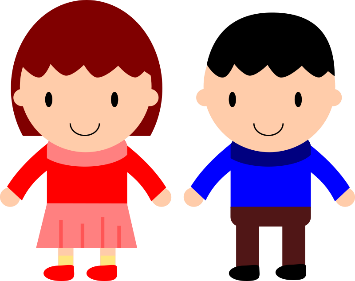 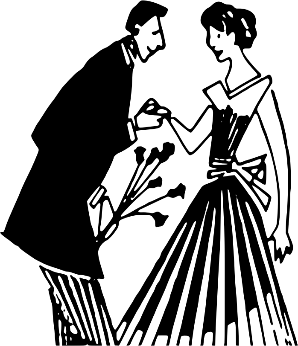 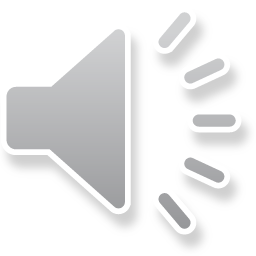 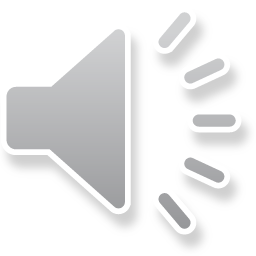 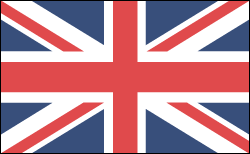 Wy mówicie po niemiecku.
Mówisz po angielsku?
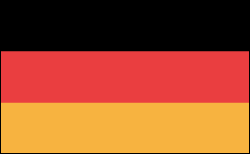 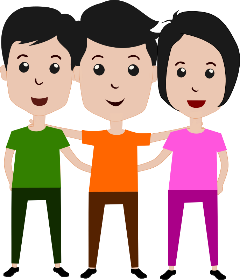 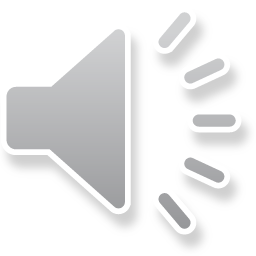 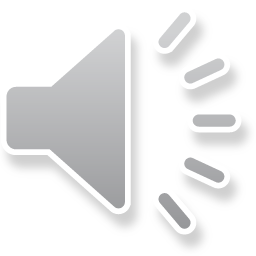 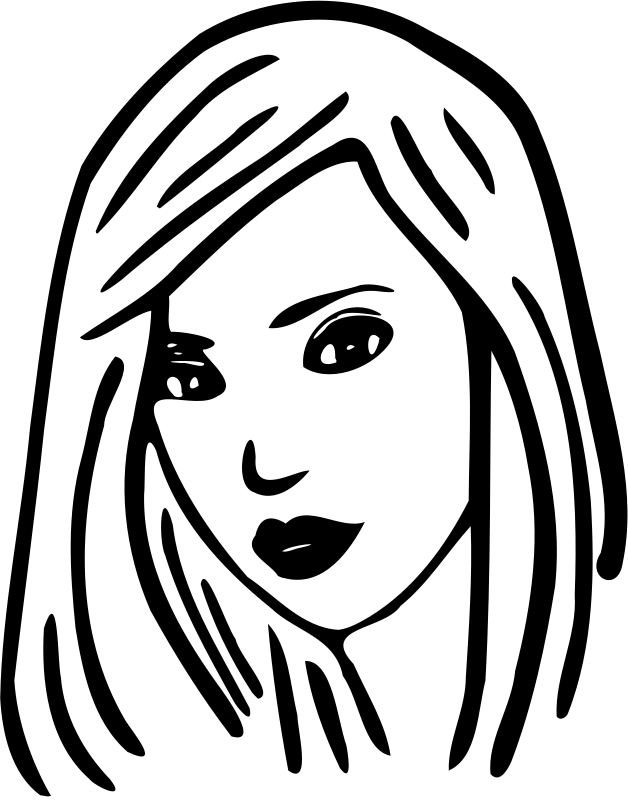 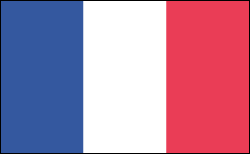 Ona mówi po francusku.
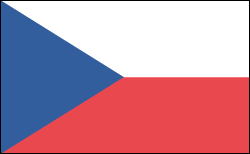 Oni mówią po czesku.
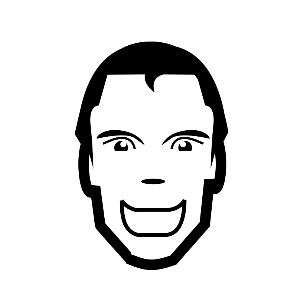 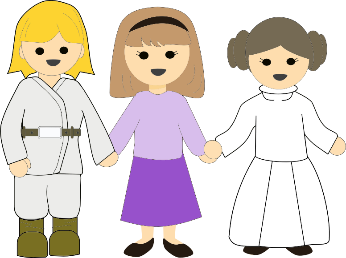 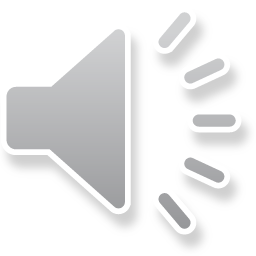 On mówi po hiszpańsku.
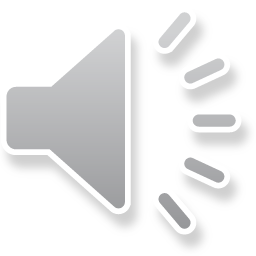 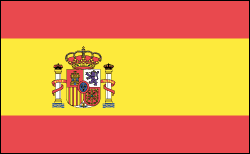 One mówią po litewsku.
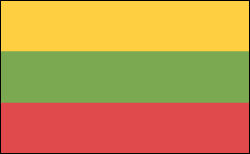 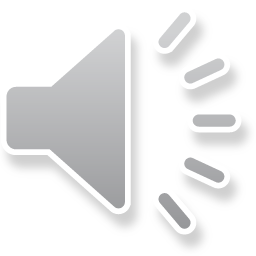 Cześć! Nazywam się Peter. Miło mi.
Cześć! Jestem Beata. Jak się nazywasz?
Mnie również. Skąd jesteś?
Jestem z Niemiec, a ty?
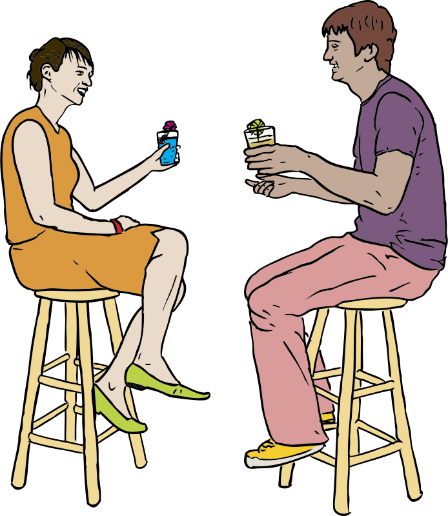 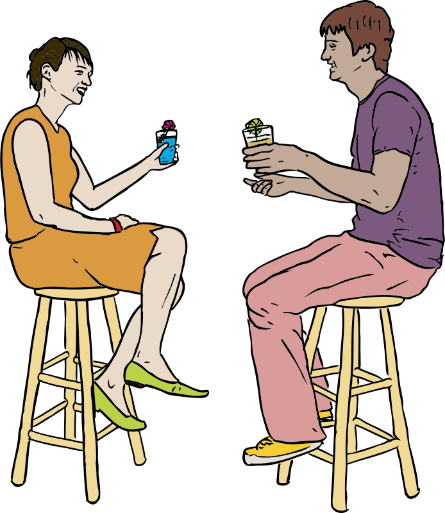 Fajnie! Ja też mówię po angielsku!
Nie mówię po niemiecku, ale mówię po angielsku.
Jestem z Polski. Świetnie mówisz po polsku.
Dziękuję! Mówisz po niemiecku?
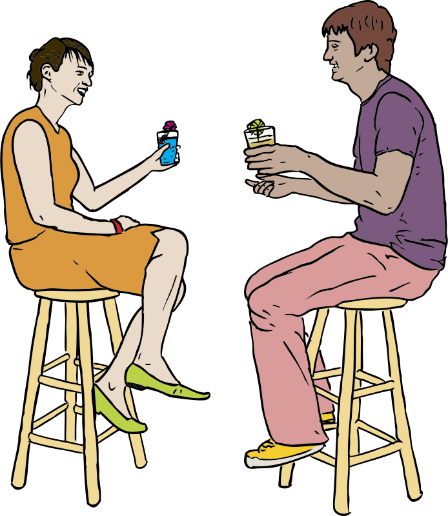 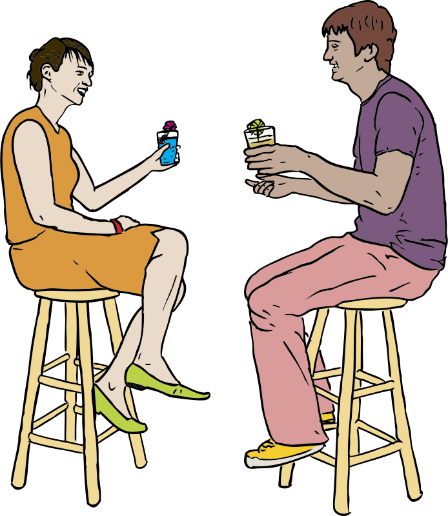